Горца перечного трава          Polygoni hydropiperis herba                                  
Горец перечный                   Polygonum hydropiper L.
(Водяной перец)
сем. Гречишные                   Polygonaceae
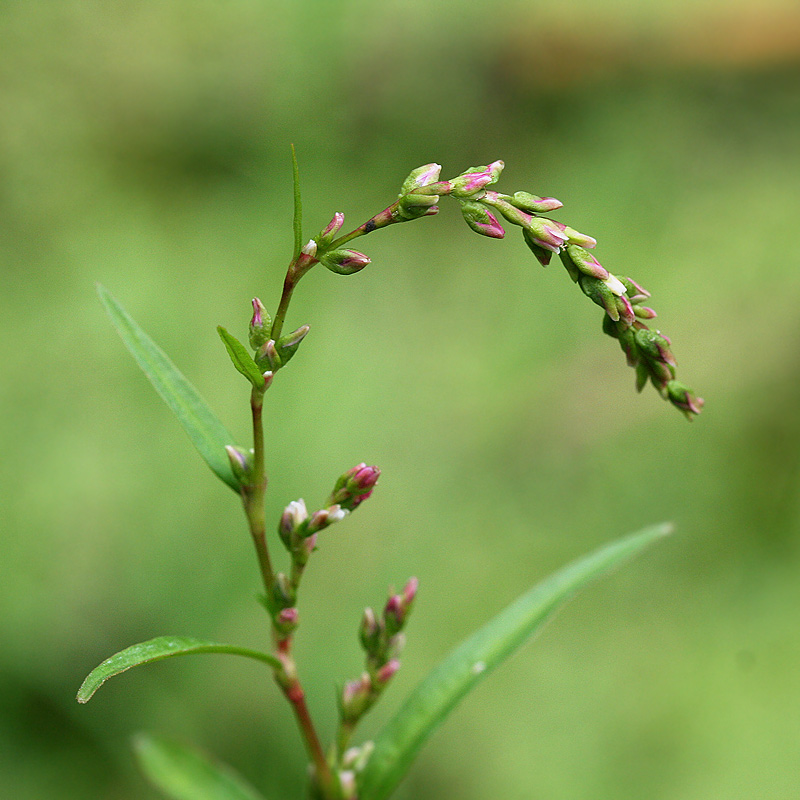 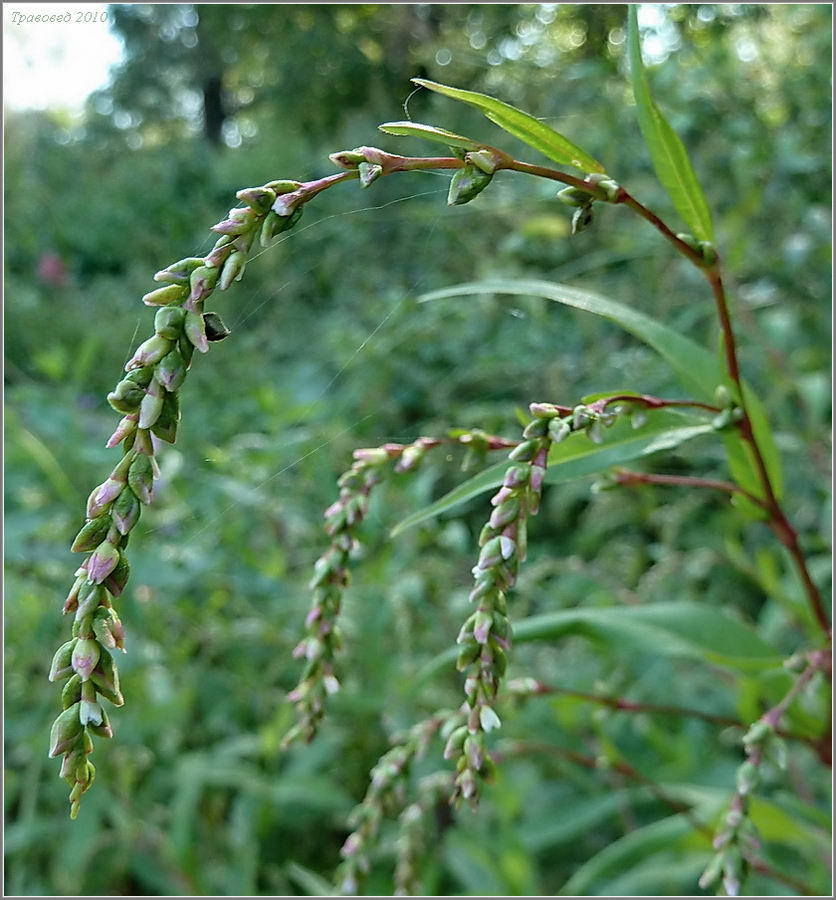 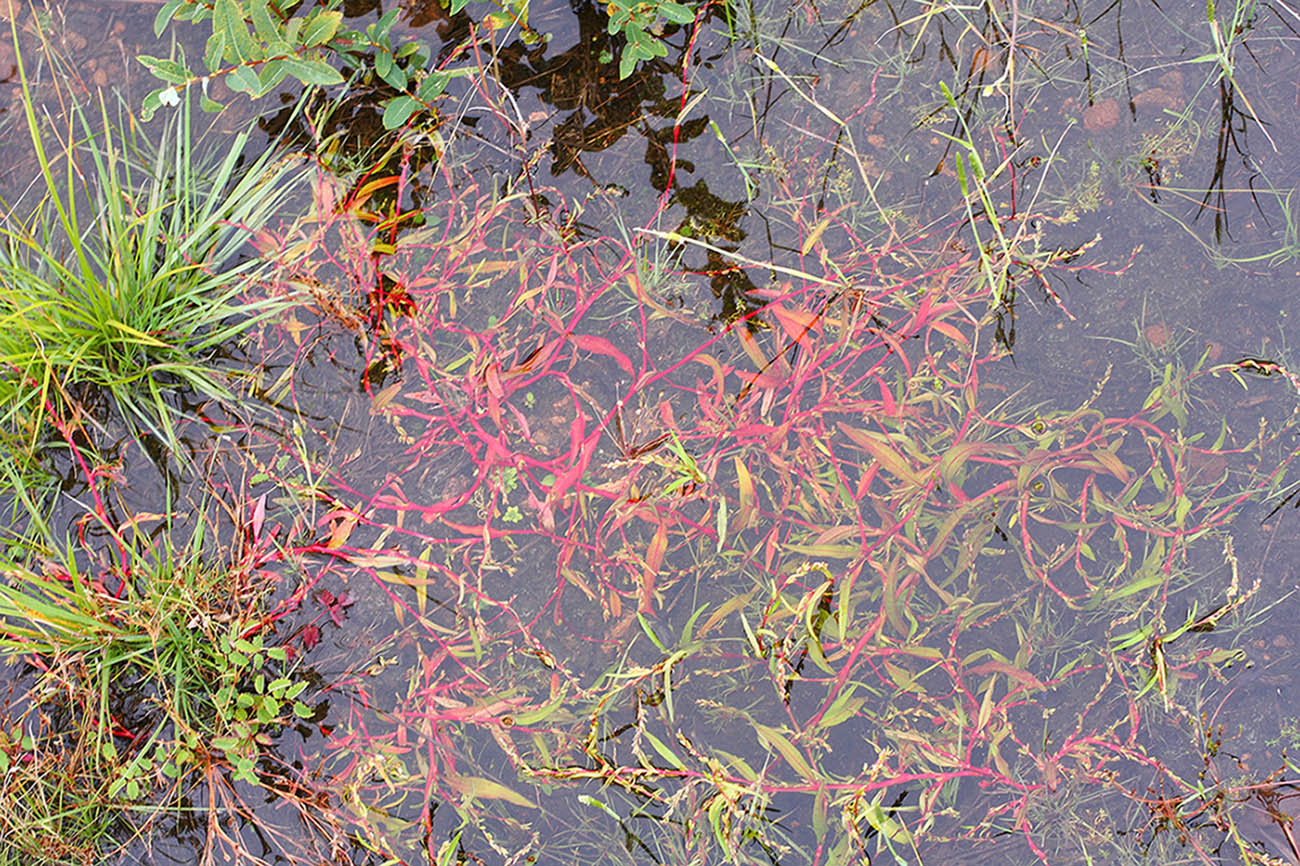 Химический состав
рутин                             сложный эфир                         сложный эфир 
                                                 изорамнетина и                      рамназина и    
                                                 бисульфита К                           бисульфита К
Стандартизация
Трава горца перечного стандартизуется ГФ XIV – ФС.2.5.0067.18 по содержанию суммы флавоноидов в пересчете на рутин, определяемой спектрофотометрическим методом при 408 нм после добавления хлорида алюминия (не менее 1,5%).
Препараты горца перечного
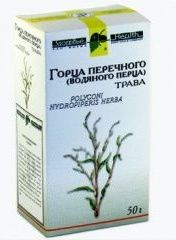 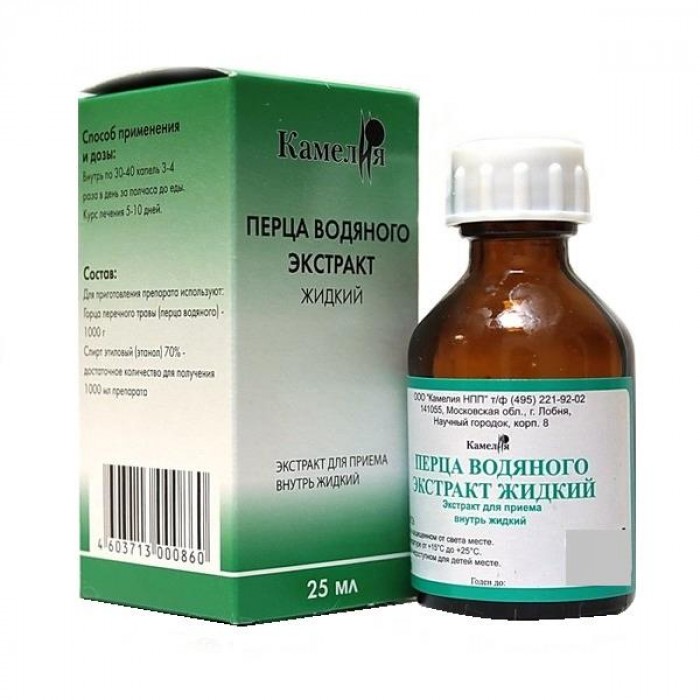